Свяжитесь с нами:
Комитет по управлению имуществомАдминистрации города Апатиты (КУИ)
Контактное лицо
(Заместитель председателя КУИ):
Хаустова Ирина Ивановна
Адрес: г. Апатиты, пл. Ленина, д. 1,
(кабинеты 302, 304)
Номер телефона заместителя председателя
КУИ: 8(81555) 6-02-52.
Номер телефона специалистов:
8(81555) 6-02-35.
E-mail: KUI@apatitv-citv.ruВеб сайт: http://apatitv.gov-murman.ru/administration/struktura/kui/График работы:
Понедельник - четверг: 08:30 - 18:00Пятница: 08:30 - 16:45Перерыв на обед: 12:45 - 14:00
Муниципальнаяуслуга
«Выдача разрешений настроительство при осуществлениистроительства, реконструкцииобъектов капитальногостроительства на территориимуниципального образованиягород Апатиты»
Описание услуги
•	Потребителями муниципальной услугиявляются физические или юридическиелица,	обеспечивающие напринадлежащем им земельном участкестроительство, реконструкцию объектовкапитального строительства.
•	Предоставление муниципальной услугиосуществляется бесплатно.
•	Перечень документов, необходимых дляпредоставления муниципальной услуги:
а) заявление установленной формы
б) правоустанавливающие документы наземельный участок
в) градостроительный план земельногоучастка;
г) материалы, содержащиеся впроектнойдокументации;
д) положительное заключениеэкспертизы проектной документацииобъекта капитального строительства (вопределенных случаях);
е) разрешение на отклонение отпредельных параметров разрешенногостроительства, реконструкции (в случае,если застройщику было предоставленотакое разрешение);
ж) согласие всех правообладателейобъекта капитального строительства вслучае реконструкции такого объекта;
з) копия свидетельства об аккредитацииюридического лица, выдавшегоположительное заключениенегосударственной экспертизы проектнойдокументации.
•	В отдельных случаях дополнительномогут потребоваться разрешения навырубку зеленых насаждений и напроизводство земляных работ.
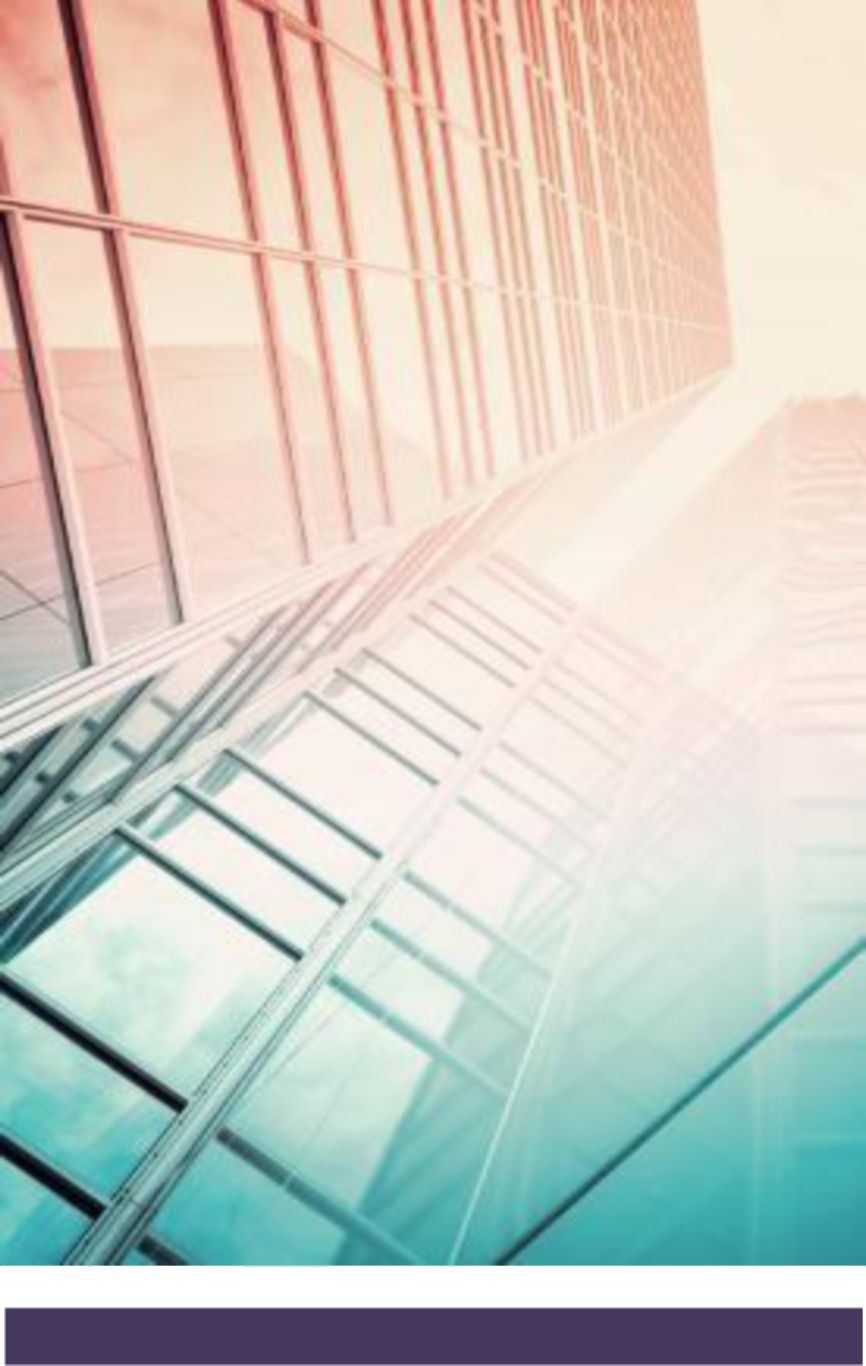 Отделение по городу Апатиты ГОБУ
«Многофункциональный центрпредоставления государственных имуниципальных услуг Мурманскойобласти»(МФЦ МО)
Контактное лицо (Директор):
Савшак Олег Богданович
Адрес отделения: г. Апатиты, ул. Ферсмана, д.6Номер телефона: 8(815-55) 4-02-97.E-mail: info@mfc51.ruВеб сайт: http://mfc51.ru/рафик работы:Понедельник: выходнойВторник:	10:00 - 20:00
Среда:	09:00 - 19:00
Четверг:	09:00 - 18:00
Пятница:	09:00 - 18:00
Суббота:	09:00 - 15:00
Управление архитектурыи градостроительства Администрациигорода Апатиты (УАиГ)
Контактное лицо
(Главный специалист управления):
Старкова Наталья АндреевнаАдрес: г. Апатиты, пл. Ленина, д. 1, каб. 6Номер телефона: 8(81555) 6-02-37.E-mail: OAG@a patitv-citv.ruВеб сайт: http://apatitv.gov-murman.ru/administration/struktura/oagЧасы приема:Среда:   14:00 - 17:00Четверг: 09:00  - 12:00, 14:00 - 17:00Перерыв на обед: 12:45 - 14:00
1
Шаг 1. Образование земельногоучастка:
Шаг 5. Получение разрешения настроительство:
АДМИНИСТРАЦИЯ (КУИ) - ЗАЯВИТЕЛЬили МФЦ -ЗАЯВИТЕЛЬ
Уведомление о принятии решения о проведенииаукциона или об отказе в проведении аукциона.
Шаг 3. Проведение аукциона:
ЗАЯВИТЕЛЬ - АДМИНИСТРАЦИЯ (КУИ)
Подача заявки на участие в аукционе
ЗАЯВИТЕЛЬ
(желает получить земельный участок в аренду илиприобрести в собственность под строительство)
ЗАЯВИТЕЛЬ - АДМИНИСТРАЦИЯ (УАиГ)или ЗАЯВИТЕЛЬ - МФЦ
Подача пакета документов и заявления на выдачуразрешения на строительство5.
* Перечень документов смотрите в описании услуги	^
ЗАЯВИТЕЛЬ - КАДАСТРОВЫЙ ИНЖЕНЕР
Подготовка схемы расположения земельного участка1.
АДМИНИСТРАЦИЯ (УАиГ)
Принимает решение о выдачеразрешения на строительство илиотказе в выдаче разрешения.
Не более7 рабочих дней
ЗАЯВИТЕЛЬ -АДМИНИСТРАЦИЯ (КУИ)
Обращение с заявлением об утверждении схемырасположения земельного участка с указанием целиего использования2.
АДМИНИСТРАЦИЯ (КУИ)
Подготовка и проведение аукциона ипринятие решения о признании лицапобедителем аукциона либо опризнании аукциона не состоявшимся.
Не менее45 дней
АДМИНИСТРАЦИЯ (УАиГ) -ЗАЯВИТЕЛЬ
или МФЦ - ЗАЯВИТЕЛЬ
Выдача разрешения на строительство.
АДМИНИСТРАЦИЯ (КУИ) -
ЗАЯВИТЕЛЬ
Выдача решения об утверждениисхемы расположения земельногоучастка либо решения об отказе вее утверждении и направлениезаявителю.
АДМИНИСТРАЦИЯ (КУИ)ЗАЯВИТЕЛЬ
Подготовка, подписание договорааренды или договора купли-продажиземельного участка.
Не более30 дней
До 10 дней
Дополнительная информация:
1 По вопросу выполнения кадастровых работ Вывправе обратиться к лицу, выполняющему данныевиды работ. Государственный реестр кадастровыхинженеров: https://rosreestr.ru/wps/portal/ais rki
2 Форма и образец заполнения заявления об
утверждении схемы расположения земельного участка- http://apatity.gov-
murman.ru/administration/struktura/kui/ozo/form.php
3 Форма и образец заполнения заявления опредоставлении земельного участка на торгах -http://apatity.gov-
murman.ru/administration/struktura/kui/ozo/form.php
4. Заявление заполняется в свободной форме.Образец заполнения заявления для полученияГрадостроительного плана - http://apatity.gov-murman.ru/administration/struktura/oag/form.php
5. Форма и образец заполнения заявления на выдачуразрешения на строительство - http://apatity.gov-murman.ru/administration/struktura/oag/form.php
ЗАЯВИТЕЛЬ - КАДАСТРОВЫЙ ИНЖЕНЕР ^
Выполнение кадастровых работ и постановказемельного участка на государственный кадастровыйучет.
Выписка из ЕГРН выдается заявителю.
Шаг 4. Подготовка проектнойдокументации:
ЗАЯВИТЕЛЬ - АДМИНИСТРАЦИЯ
(УАиГ)
Обращение заявителя с заявлением иправоустанавливающим документом
(договор аренды или договор купли-продажи) на земельный участок вАдминистрацию для полученияГрадостроительного плана4.
Шаг 2. Инициирование аукциона:
Не более14 рабочихдней
ЗАЯВИТЕЛЬ - АДМИНИСТРАЦИЯ (КУИ)
или ЗАЯВИТЕЛЬ - МФЦ
Обращение Заявителя с заявлением о проведенииаукциона по предоставлению земельного участка3.
ЗАЯВИТЕЛЬ - ПРОЕКТНАЯ ОРГАНИЗАЦИЯ
Подготовка проектной документации. Проектирование
объекта строительства.
АДМИНИСТРАЦИЯ (КУИ)
Получение технических условийподключения объекта к сетяминженерно-технологическогообеспечения. Принятие решения опроведении (или отказе) аукциона.
Не более60 дней
*В определенных случаях требуется получениеположительной государственной экспертизы(ст.49 Градостроительного кодекса).